Perfil de Mercado
Administración de Negocios Internacionales Universidad del Pacifico
Erlendy Ibarbo Perlaza
Magister en Creación de Empresas
Especialista en Gerencia de Marketing Estratégico
Profesional en Comercio Exterior
Estructura de Investigación de Mercados Internacional
Información general de la empresa
Problema: Antecedentes y pregunta problema
Objetivo general
Objetivos especificos
Población de studio
Metodologia
Resultados
El problema
el problema es la situación que requiere una solución o una decisión basada en información. Se identifica a partir de una necesidad, una oportunidad o una dificultad en el mercado.

La pregunta problema es el interrogante central que guía la investigación y busca responder al problema planteado de manera específica.

Ejemplo Problema: Una empresa de productos capilares naturales ha notado una disminución en sus ventas en los últimos seis meses y no sabe si se debe a la entrada de nuevos competidores, cambios en las preferencias de los consumidores o problemas en su estrategia de marketing.

Pregunta problema: ¿Cuáles son los factores que han influido en la disminución de las ventas de los productos capilares naturales de la empresa en los últimos seis meses?
El problema
Problema: Una empresa de productos orgánicos del Pacífico colombiano quiere exportar a Francia, pero desconoce la demanda del mercado, los requisitos de importación y las estrategias adecuadas para ingresar exitosamente.

Pregunta problema: ¿Cuál es el potencial de mercado para los productos orgánicos del Pacífico colombiano en Francia y qué estrategias de ingreso debe seguir la empresa para su internacionalización?
Objetivos
El objetivo debe ser claro, específico, medible y alineado con la pregunta problema. Se define indicando qué se quiere investigar y para qué.

Ejemplo con internacionalización a Francia

Objetivo general: Analizar el potencial del mercado francés para la exportación de productos orgánicos del Pacífico colombiano y determinar las estrategias de ingreso más adecuadas.

Demanda: Analizar los patrones de compra y frecuencia de consumo del producto en el mercado objetivo.

Perfil del consumidor: Identificar las características sociodemográficas, preferencias y hábitos de consumo de los clientes potenciales en [país objetivo]

Competencia: Examinar las principales marcas y productos competidores en el mercado objetivo, evaluando su posicionamiento, precios y estrategias comerciales.

Factores Económicos: Evaluar el impacto de impuestos y costos de importación en la rentabilidad del producto.

Factores Logísticos: Identificar los costos y mejores rutas de distribución para la exportación del aceite de coco a Francia
Objetivos específicos
Demanda: Analizar los patrones de compra y frecuencia de consumo del producto en el mercado objetivo.

Perfil del consumidor: Identificar las características sociodemográficas, preferencias y hábitos de consumo de los clientes potenciales en [país objetivo]

Competencia: Examinar las principales marcas y productos competidores en el mercado objetivo, evaluando su posicionamiento, precios y estrategias comerciales.

Factores Económicos: Evaluar el impacto de impuestos y costos de importación en la rentabilidad del producto.

Factores Logísticos: Identificar los costos y mejores rutas de distribución para la exportación del aceite de coco a Francia
Tipo de investigación
Enfoque: Cuantitativo si es para analizar demanda o preferencias de los consumidores

Cualitativo: para analizar factores culturales

Finalidad de la Investigación: 

Documental, para analizar fuentes secundarias
Descriptiva para recopilar datos que describan un fenómeno o un grupo de personas.
Recolección de datos
Encuesta: Cuando la investigación es Cuantitativa y descriptiva
Google forms

Entrevista: Cuando la Investigación es cualitativa y se requiere realizar grupos focales


Publico objetivo: Perfil del consumidor
Tamaño de la muestra
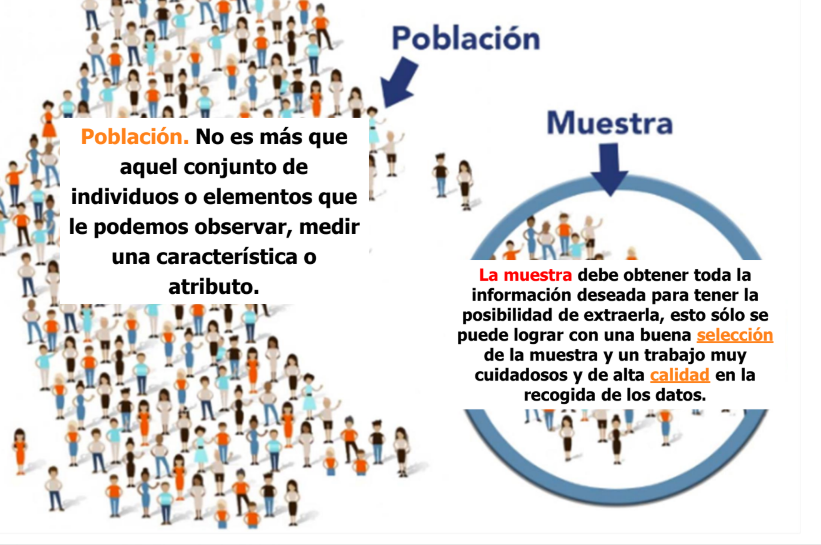 Margen de error
Nivel de confianza

Población finita o Infinita

Ver tabla
Tamaño de la muestra
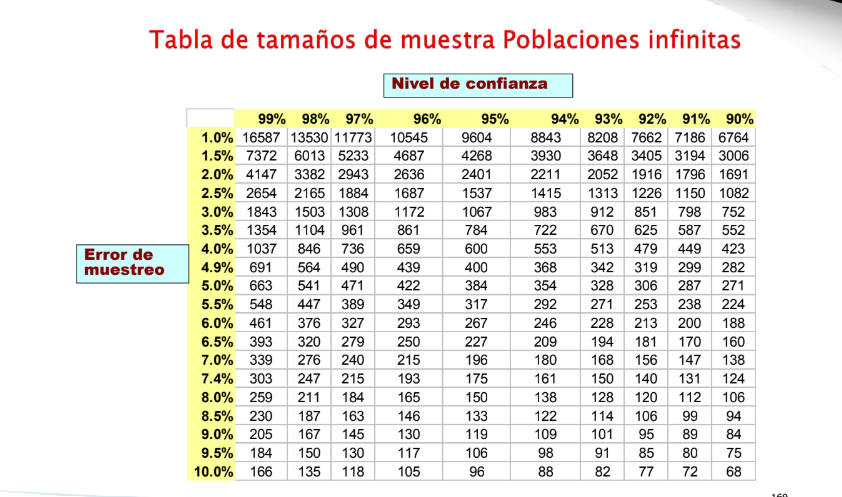 ¿Cómo conocer y diversificar mercados?
Ejemplo con el Pacífico colombiano : Una empresa que exporta aceite de coco a EE.UU. puede diversificar su mercado vendiendo también a Corea del Sur , donde los productos naturales para el cuidado de la piel están en auge.
Estrategias para conocer y diversificar mercados:
Participar en ferias internacionales
Asistir a eventos como Seoul Food & Hotel o Cosmobeauté Asia para conectarse con compradores asiáticos.
Analizar tendencias 
Usar Google Trends y Euromonitor para ver el crecimiento del mercado de cosméticos naturales en Corea del Sur.